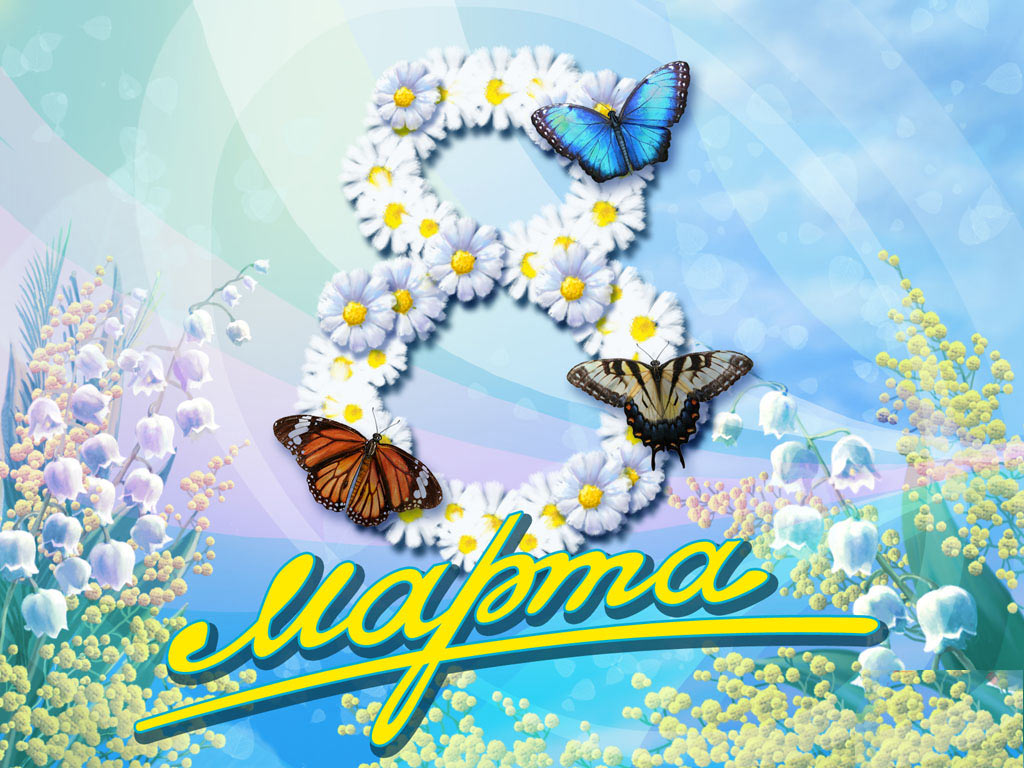 МБДОУЦРР №28 «Огонек»
Группа №6 «Кузнечики»
Выполнила: воспитатель Баталова М.А.
                     Март  2016г.
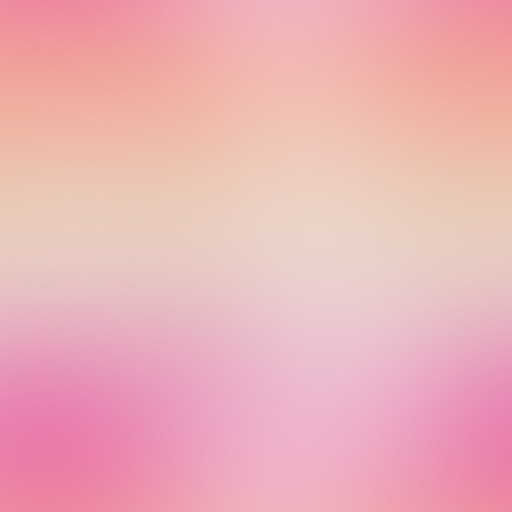 Опять весна пришла к нам в дом
Опять мы праздника все ждем!
 Как запоем мы, как запляшем,
Стихи для мамы мы расскажем!
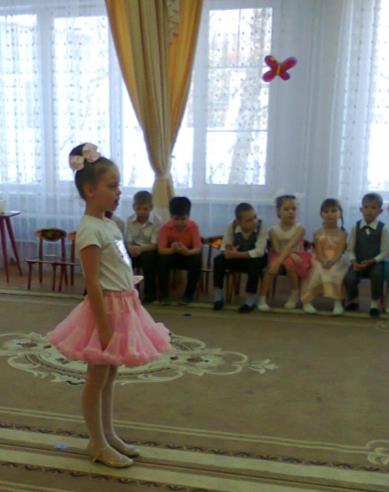 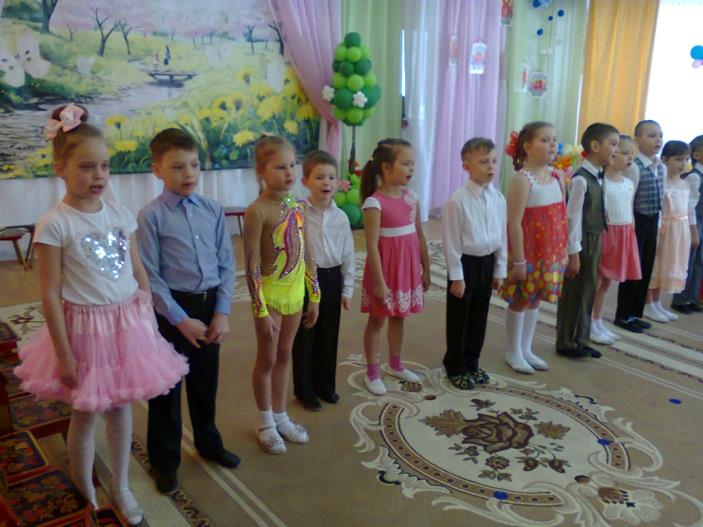 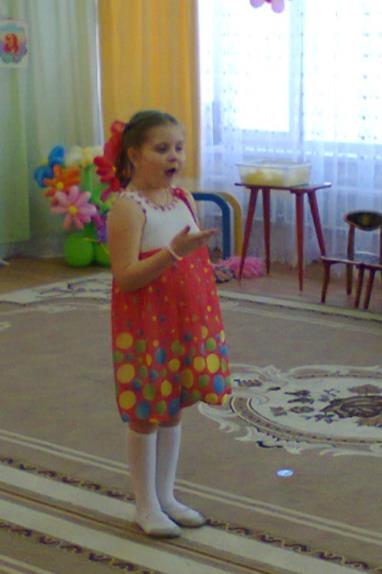 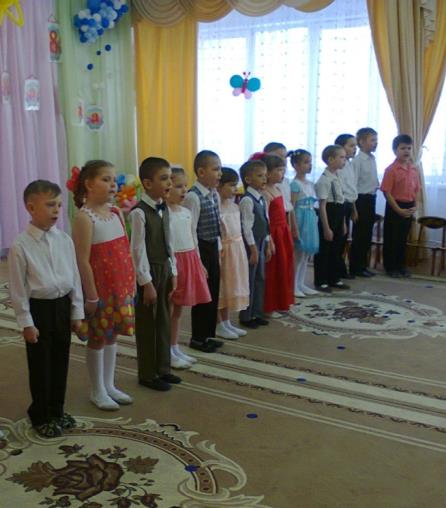 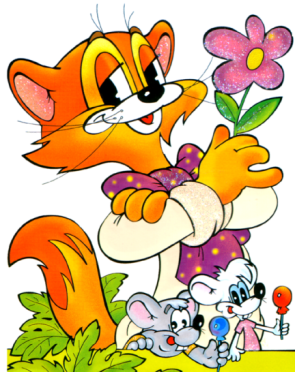 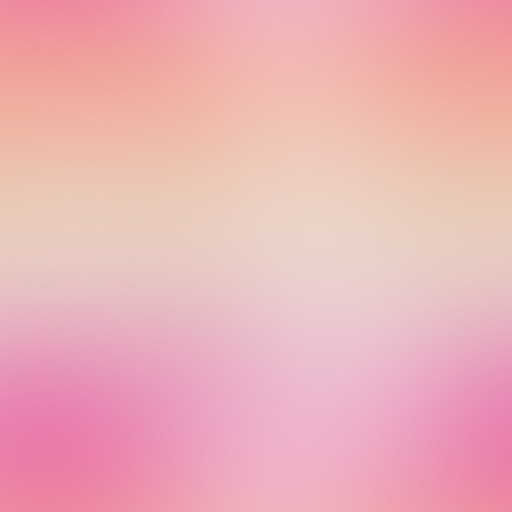 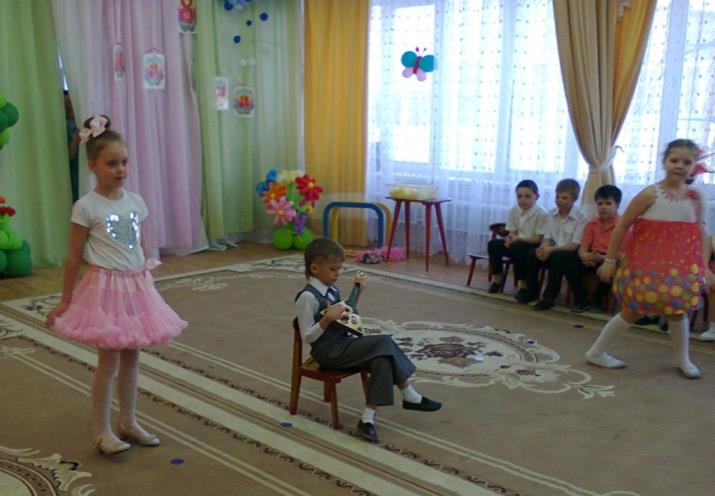 Чтобы мамочку поздравить
Можно песню спеть, стих прочитать
А еще для мамы можно просто     станцевать!
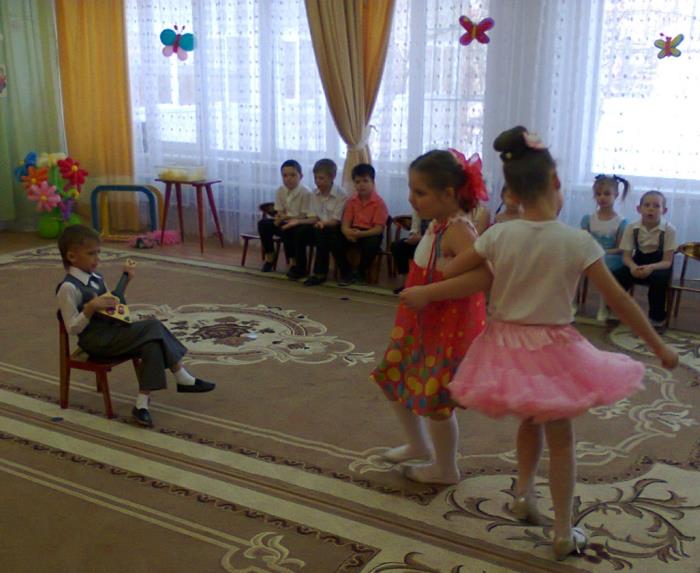 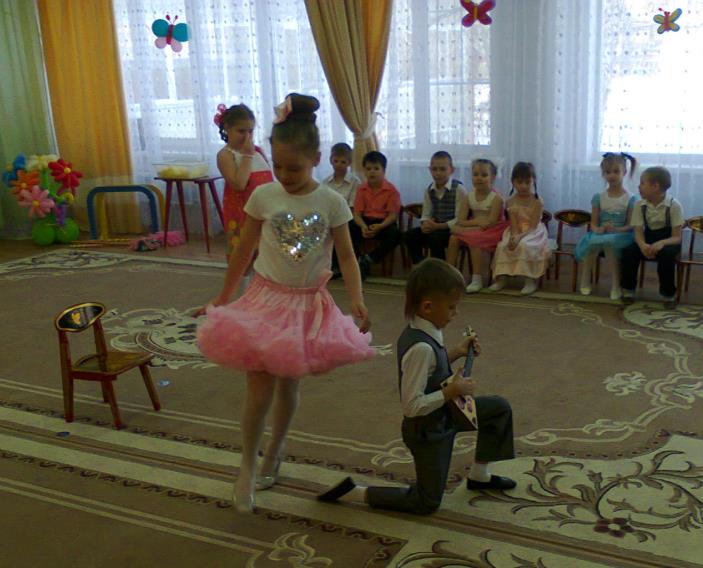 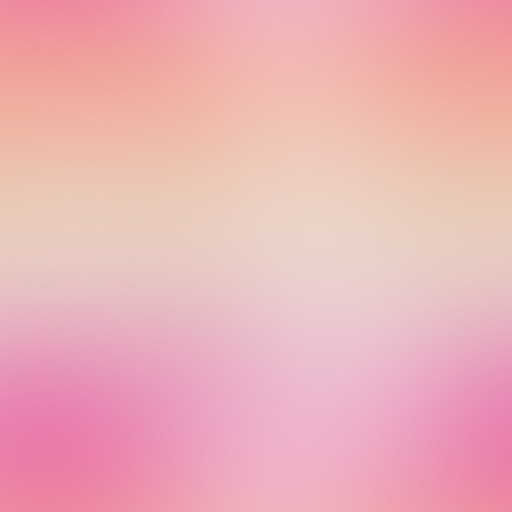 Продолжаем веселиться
Песни петь, играть, плясать!
Надо только не лениться
Сердцу радость доставлять!
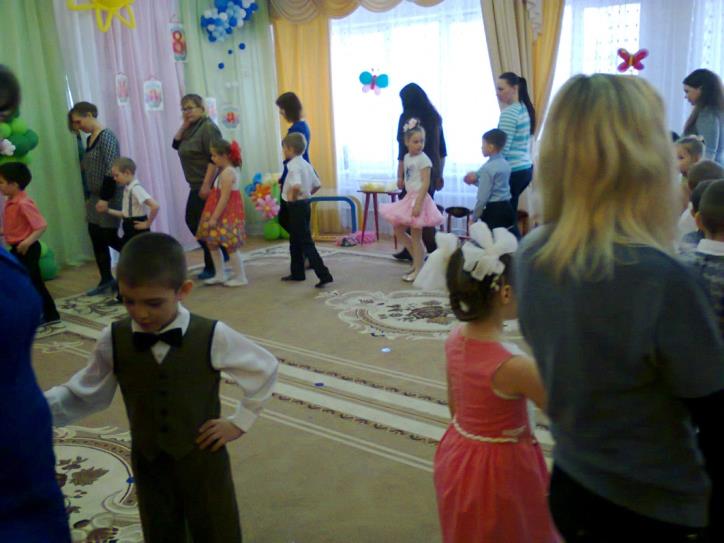 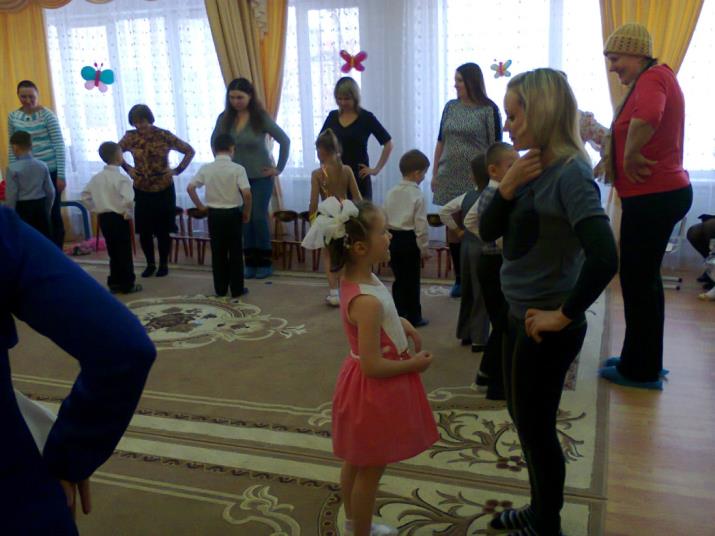 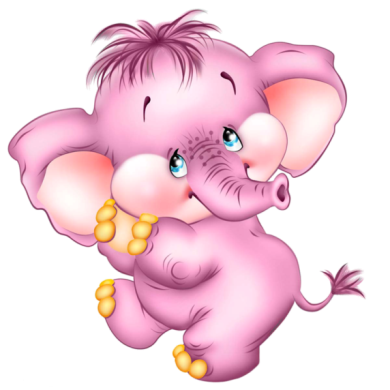 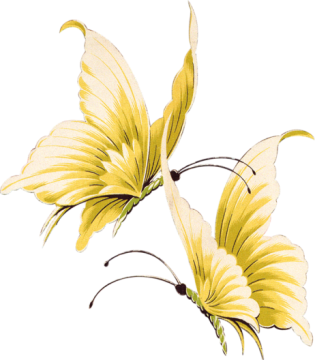 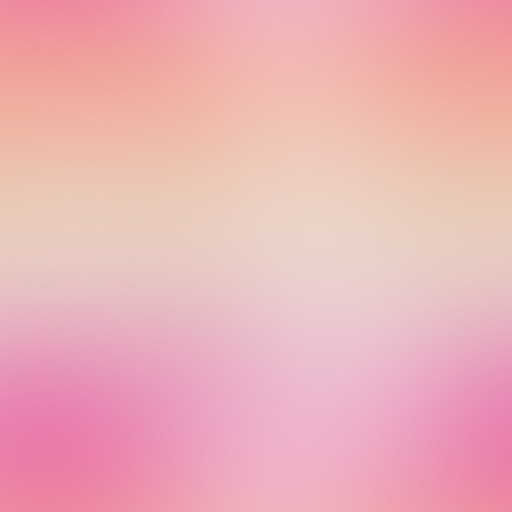 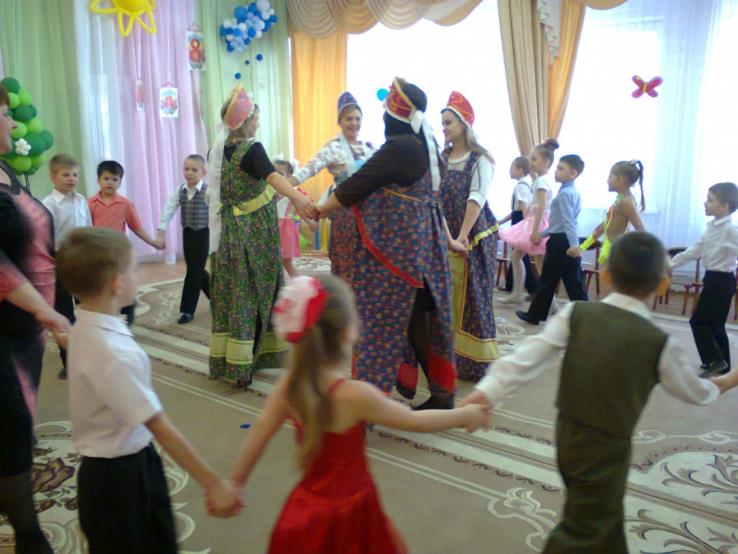 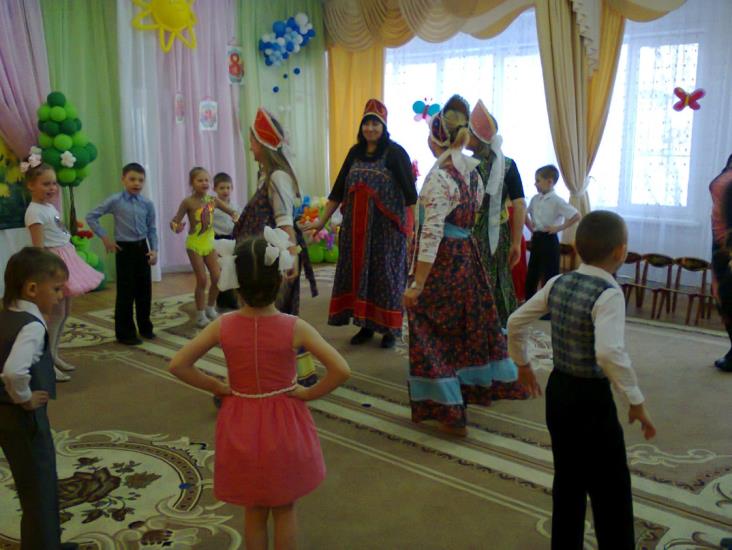 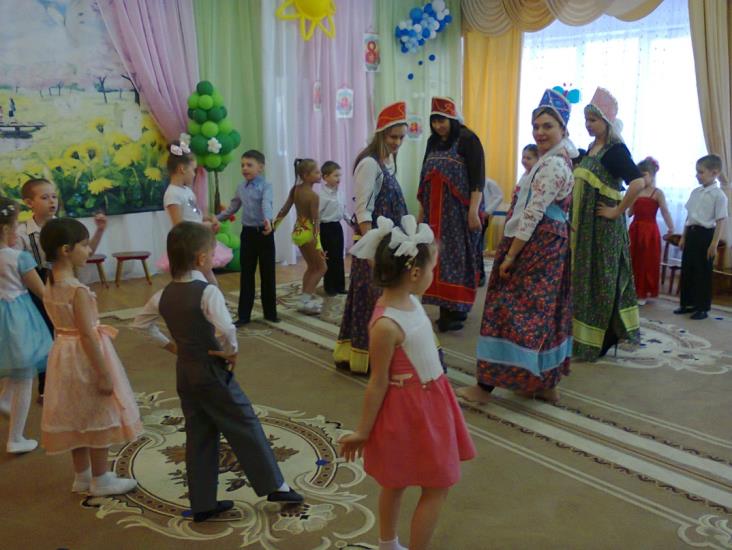 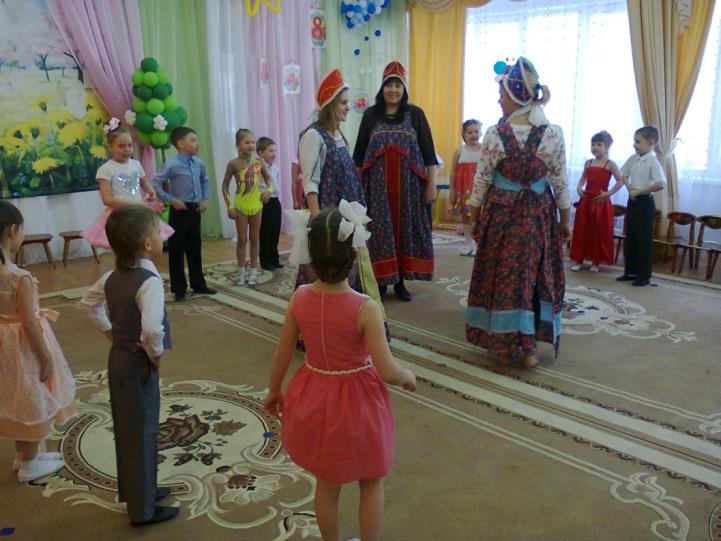 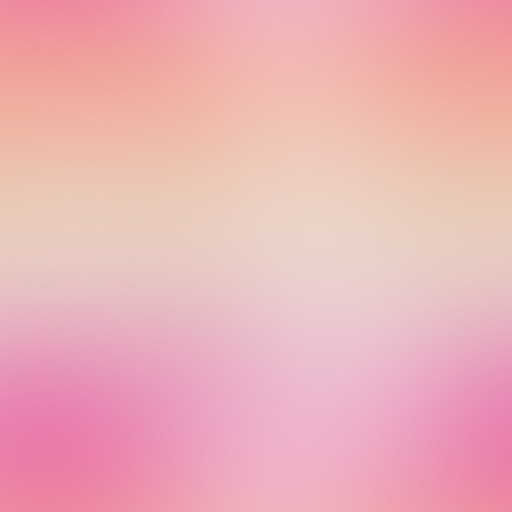 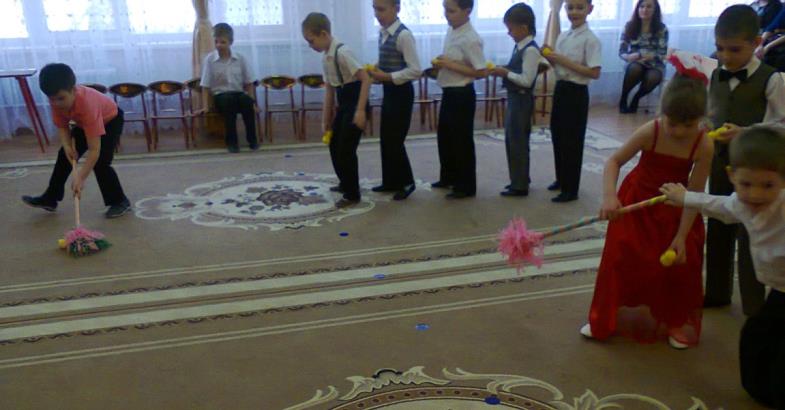 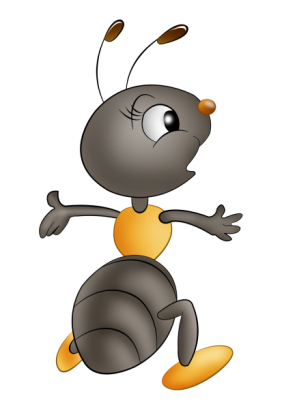 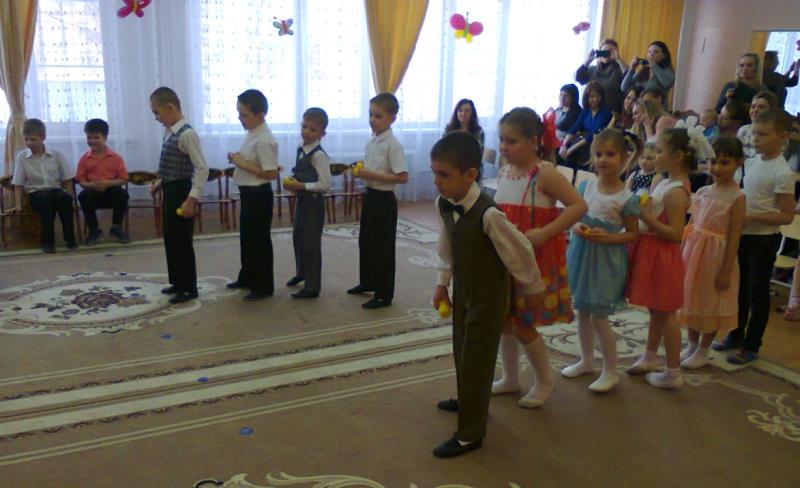 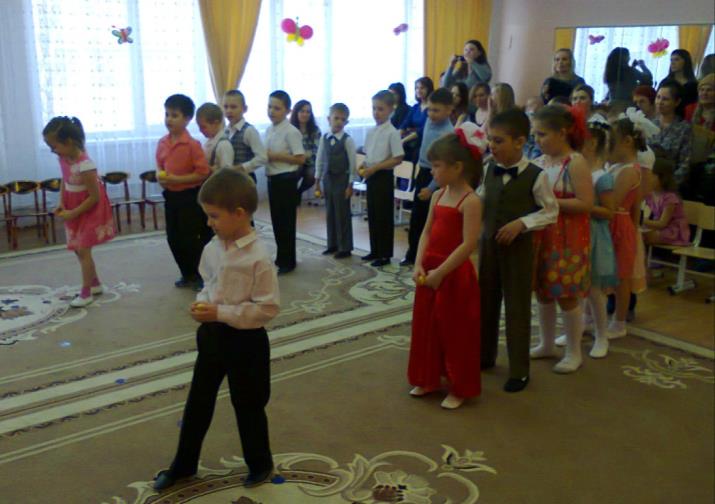 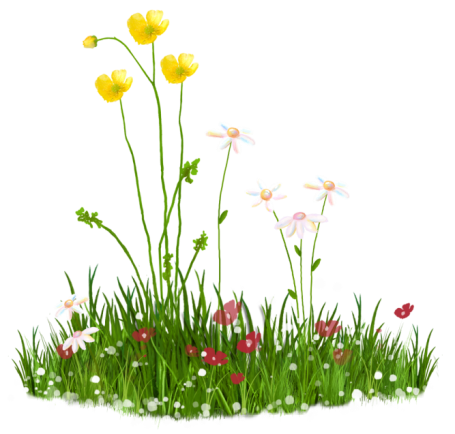 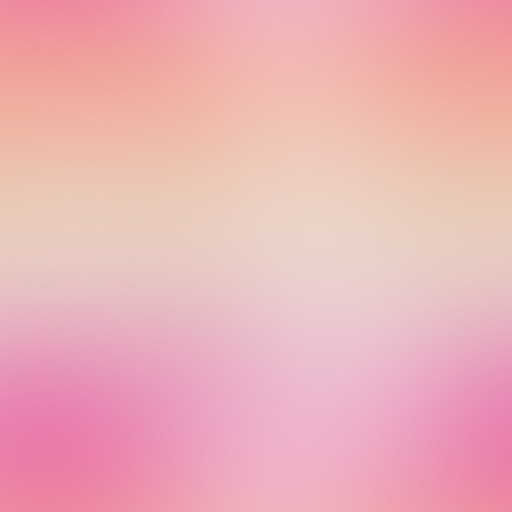 А сейчас мы отдохнем и все вместе чай попьем!
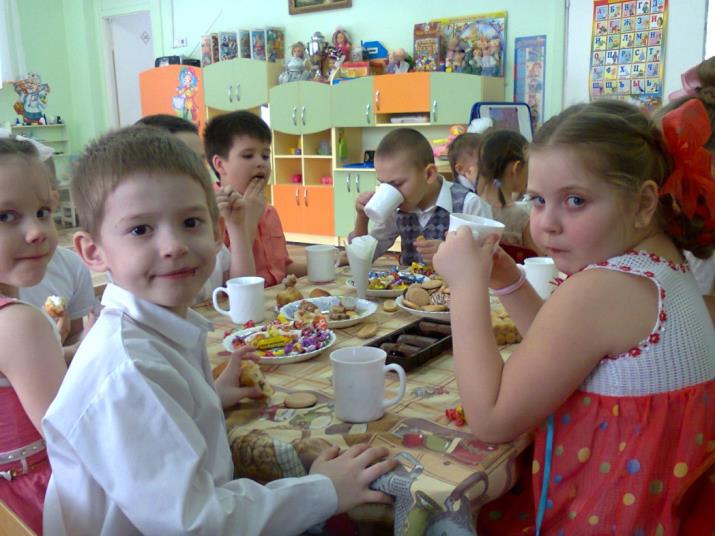 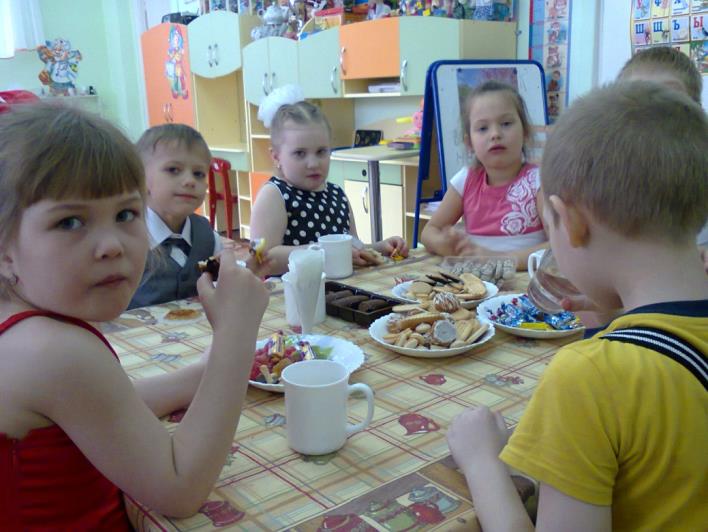 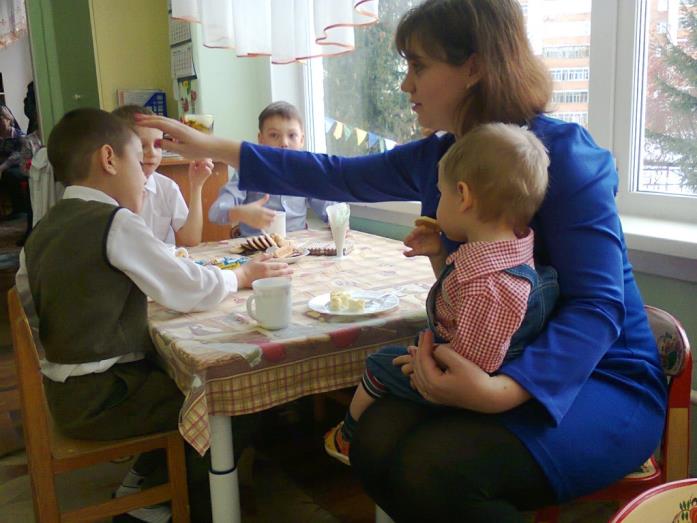 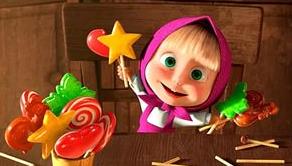 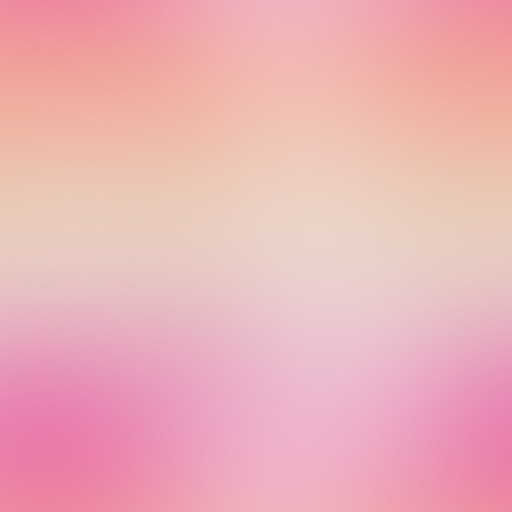 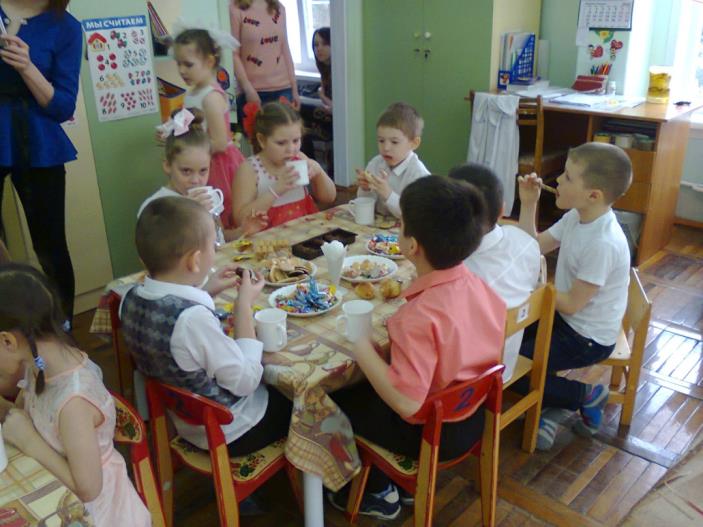 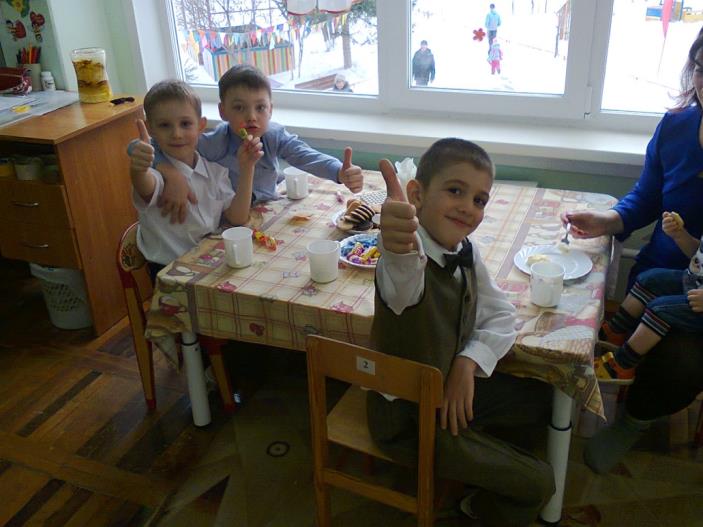 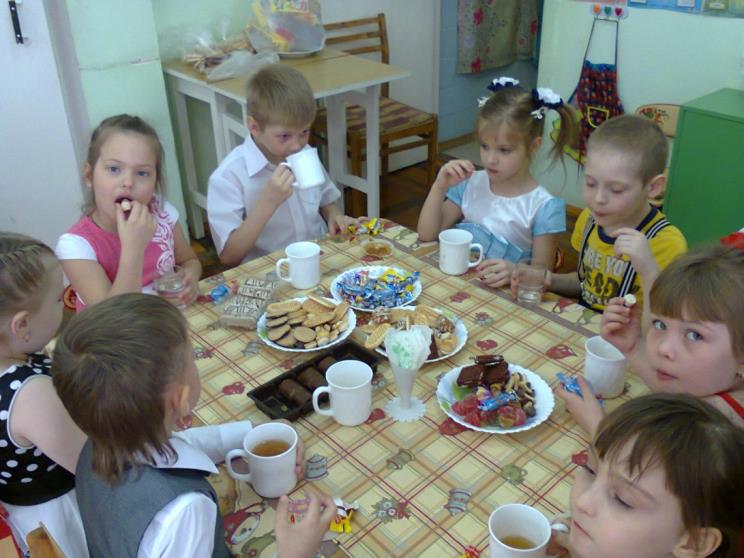 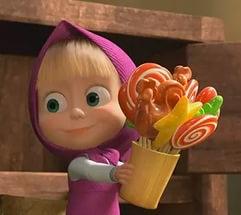 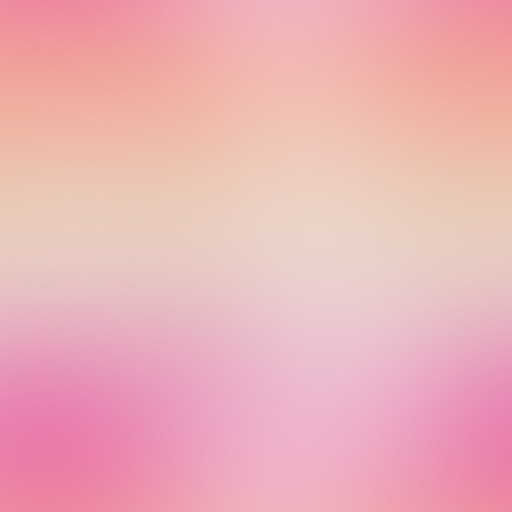 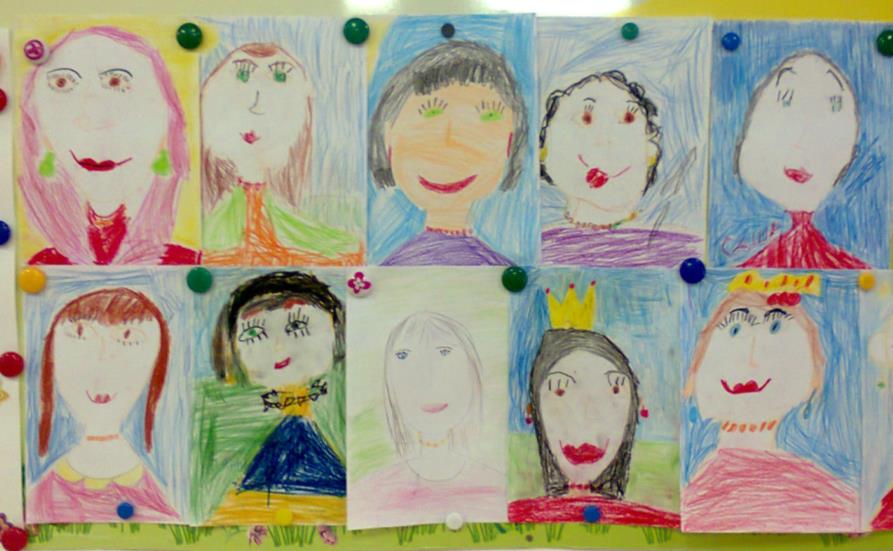 Кто любимей всех на свете?
Это сразу скажут дети
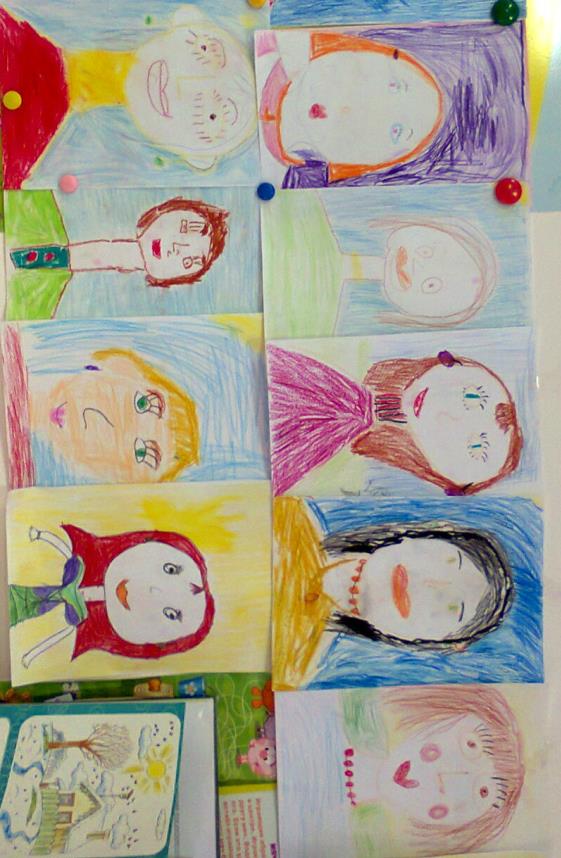 Обойди весь белый свет
Лучше мамы в мире нет!
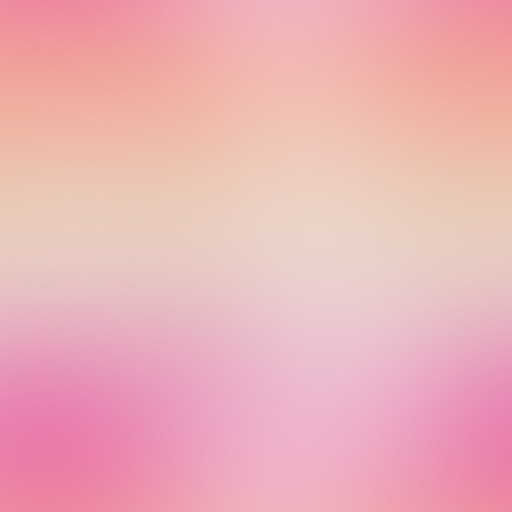 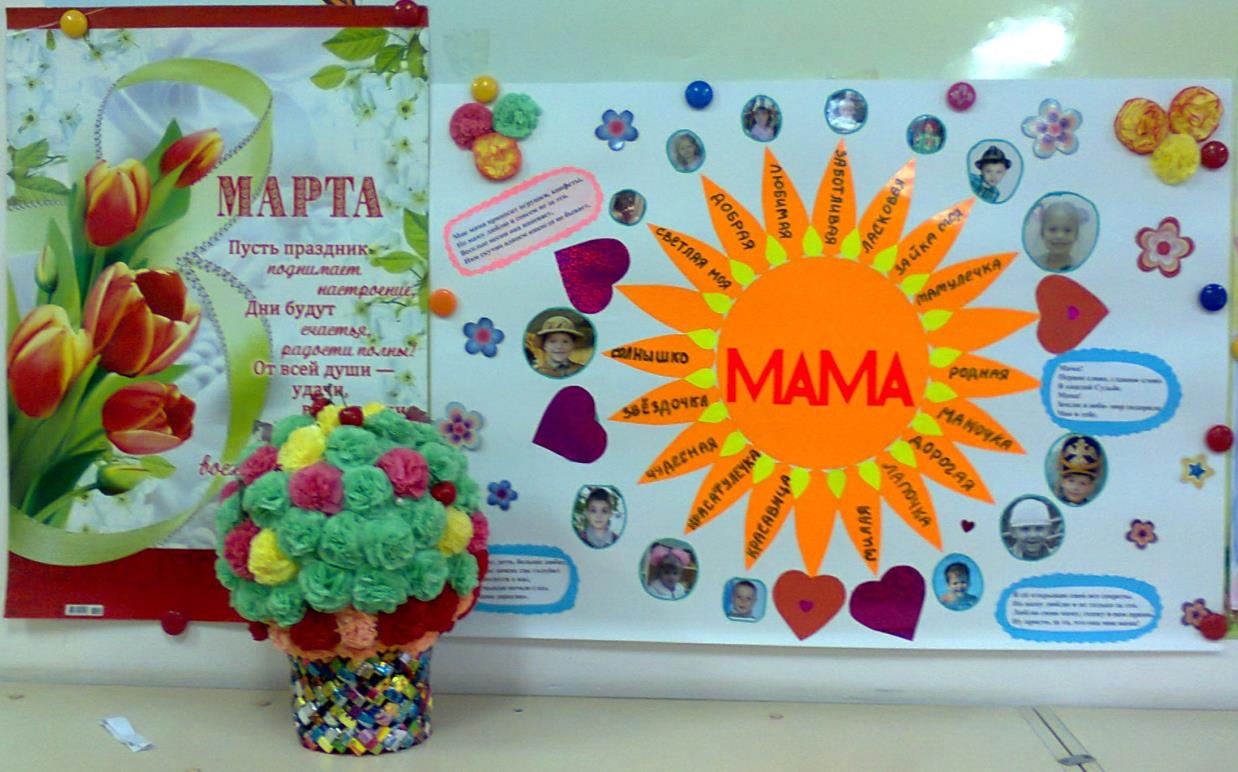 Мама, мама, мамочка, солнышко мое!
Как с тобою радостно, как с тобой тепло!
Без тебя в душе моей не цветут цветы
Буду счастлив я тогда, когда рядом ты!
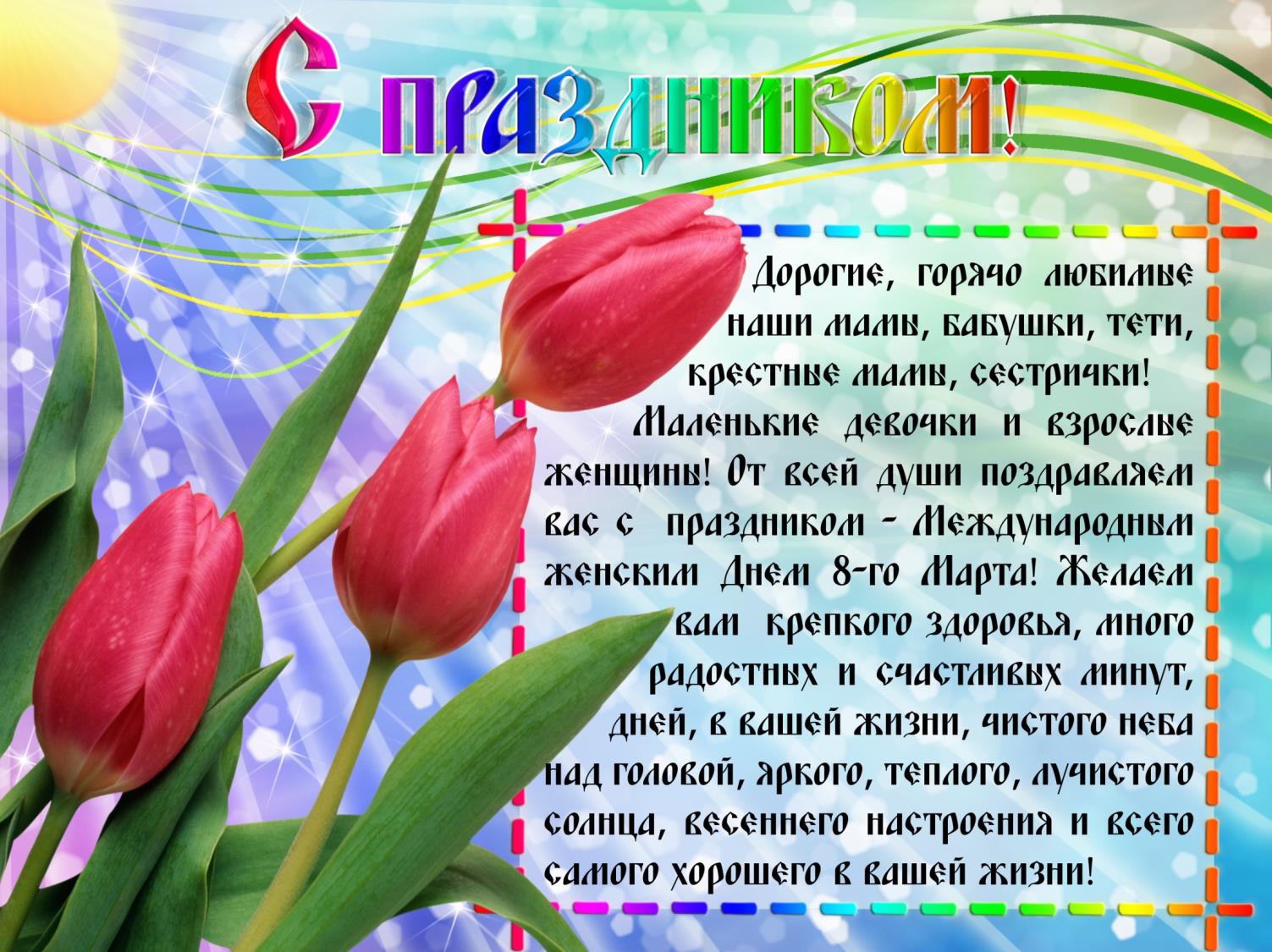 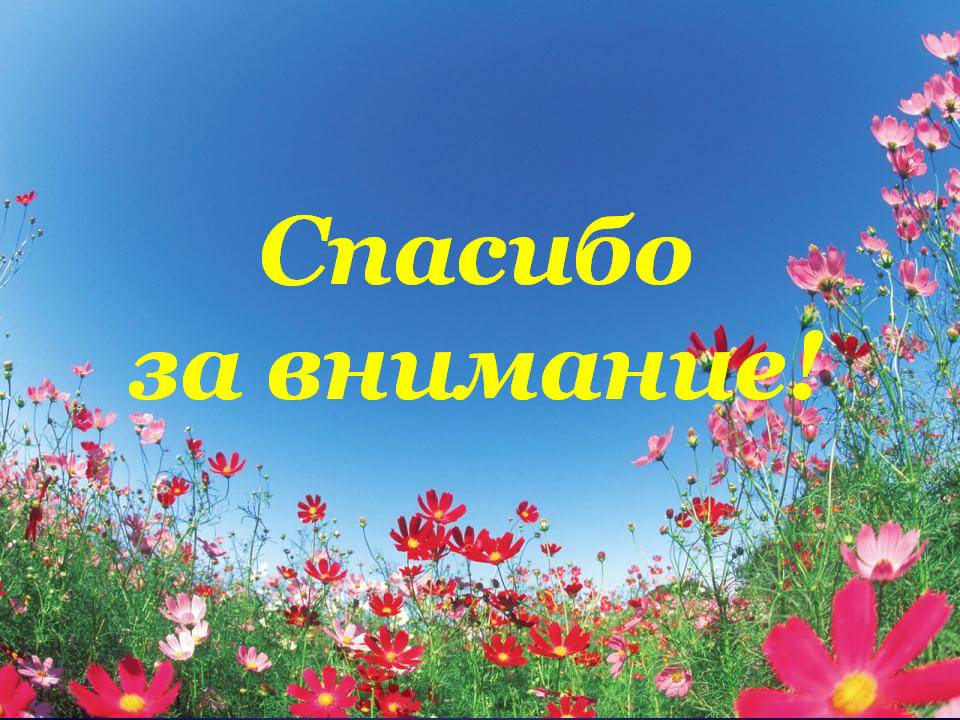